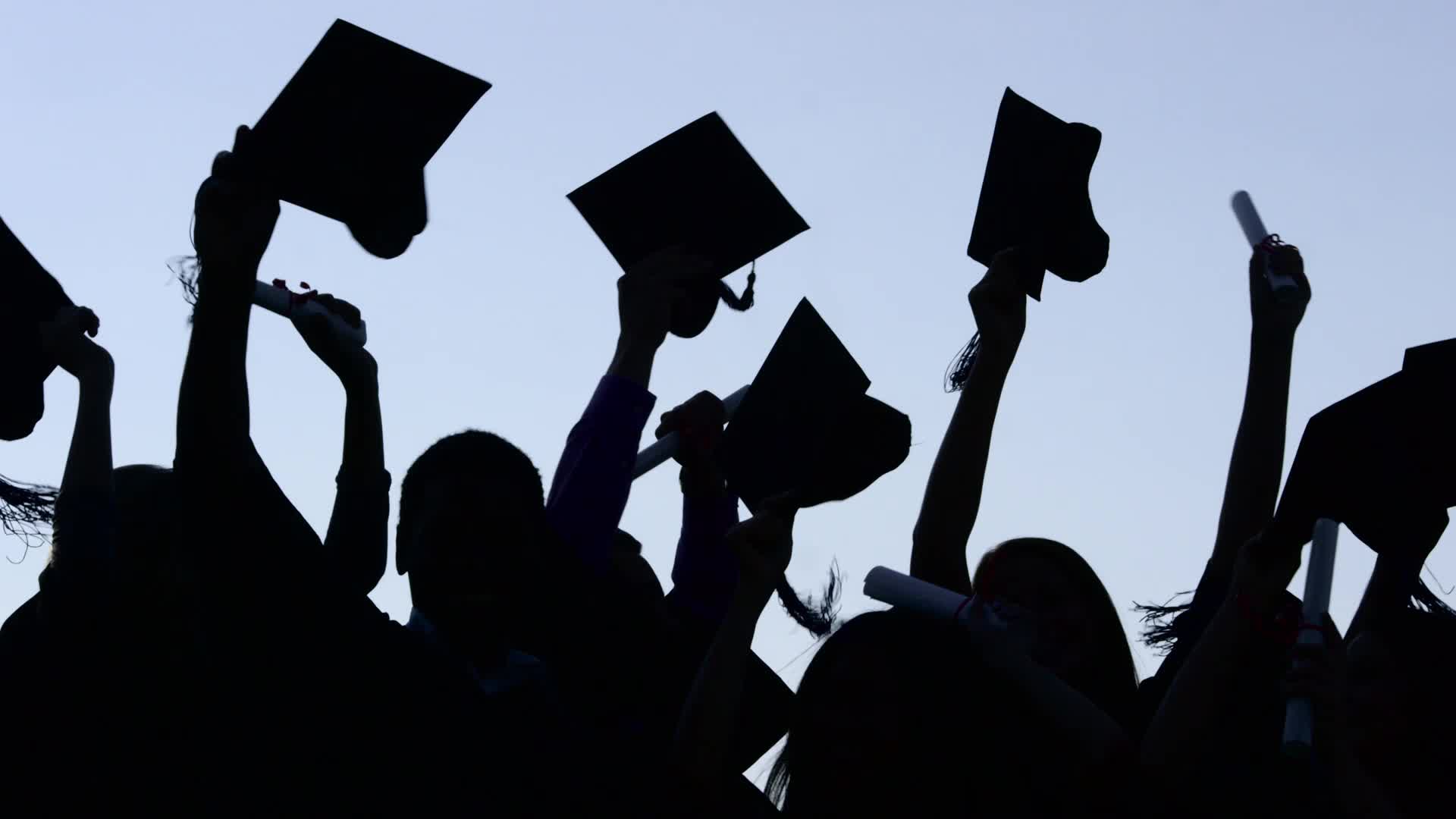 Student Success AcademyDonnelly College Workshop                  January 18, 2022
Success Academy
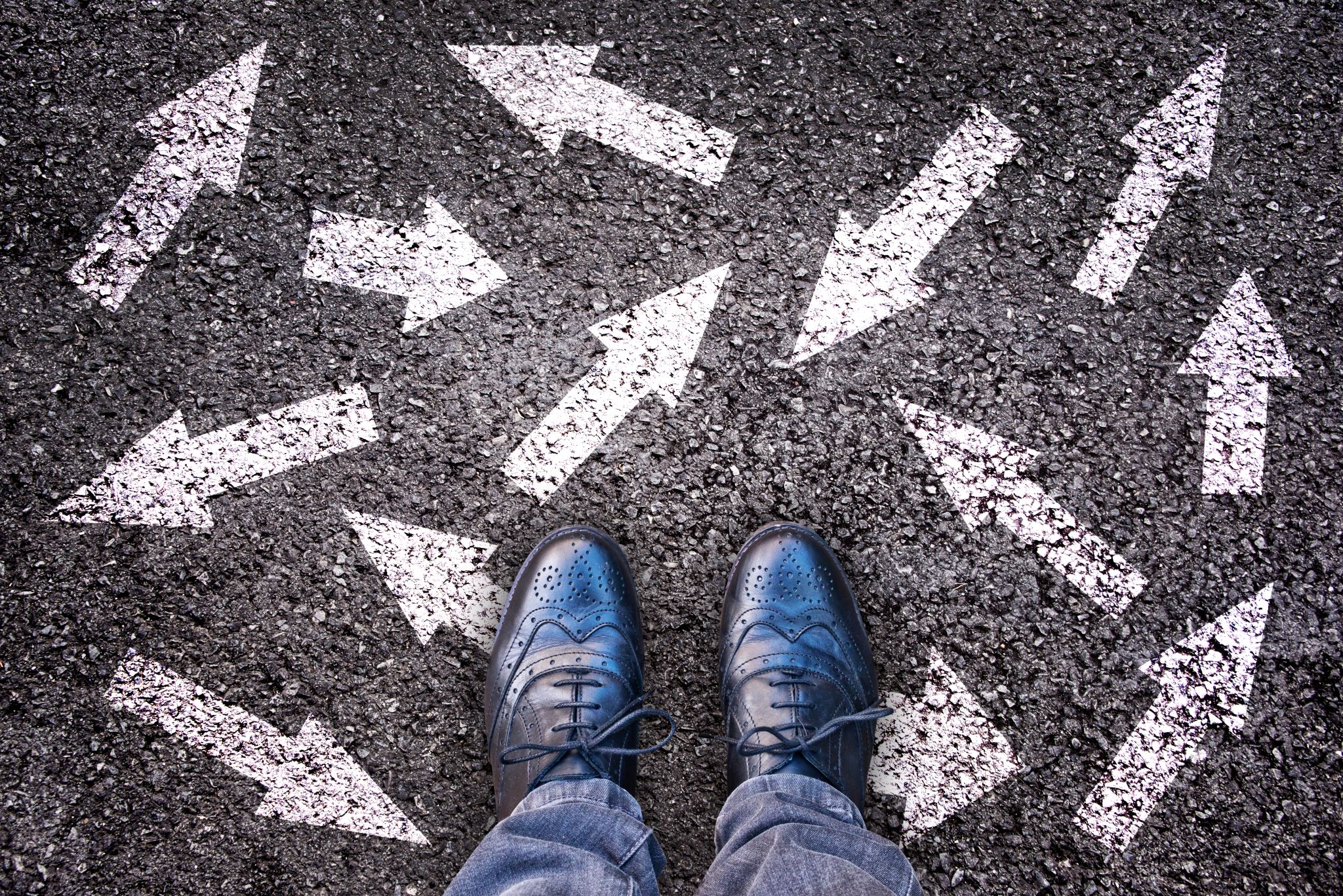 Let's Get Active!
Who are Donnelly students?
Race
Gender
Religion
Home
Major
1st Gen
Etc.
This Photo by Unknown author is licensed under CC BY-NC.
Donnelly students
Donnelly students
Who are Donnelly graduates?
This Photo by Unknown author is licensed under CC BY-NC.
Donnelly Grads
What do we know about the success of our various student populations in terms of the following:​
Satisfaction​
Persistence / retention​
Completion / graduation​
Student engagement​
Personal goals​
Student learning​
Employment​
WHAT ARE WE ATTEMPTING TO FIND IS AN ANSWER TO MEASURING  SUCCESS
Discuss Among Yourselves
MEASURING SUCCESS​
Is graduation the only measure of success?​
Take a minute to think about the answer to the question. We'll proceed with the discussion with a show of hands.​


ALTERNATIVES​:
Are there other ways to measure success?​
Interventions for achieving success
Conditional Admission/Academic Coaching ​
STEM Fitness​
Success First Co-Req Program​
Academic Alert System. ​

Question:
What is YOUR role in this task?
Next Steps!